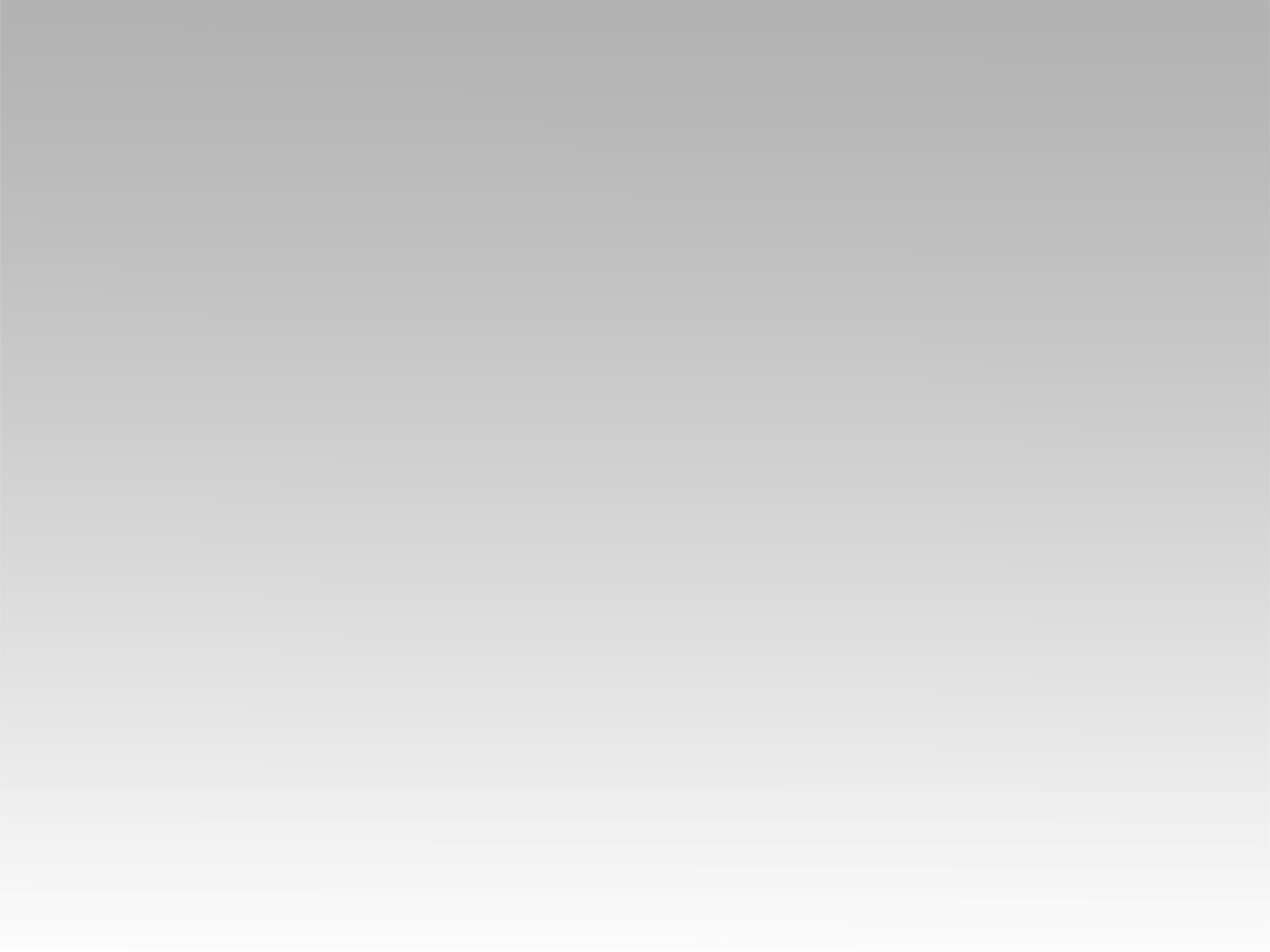 تـرنيـمـة
 آتي إليك يا فادي حياتي
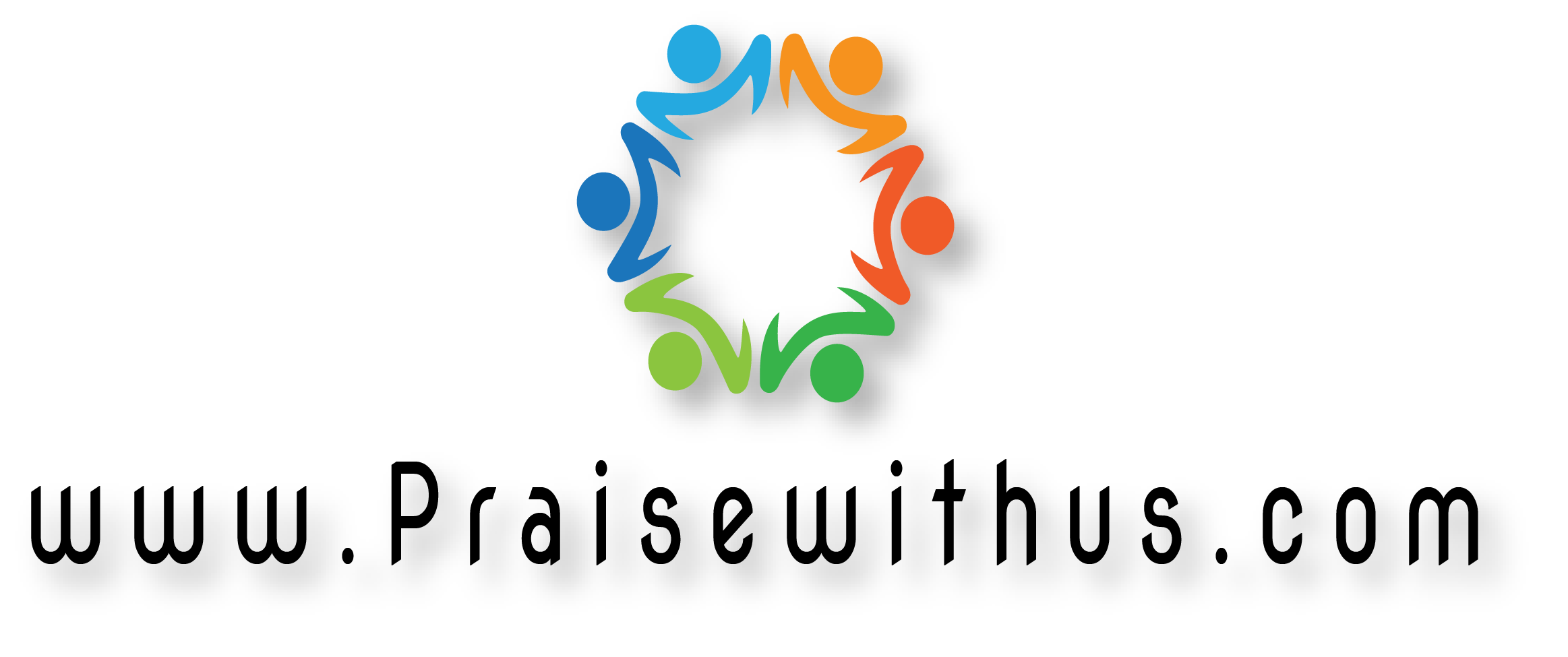 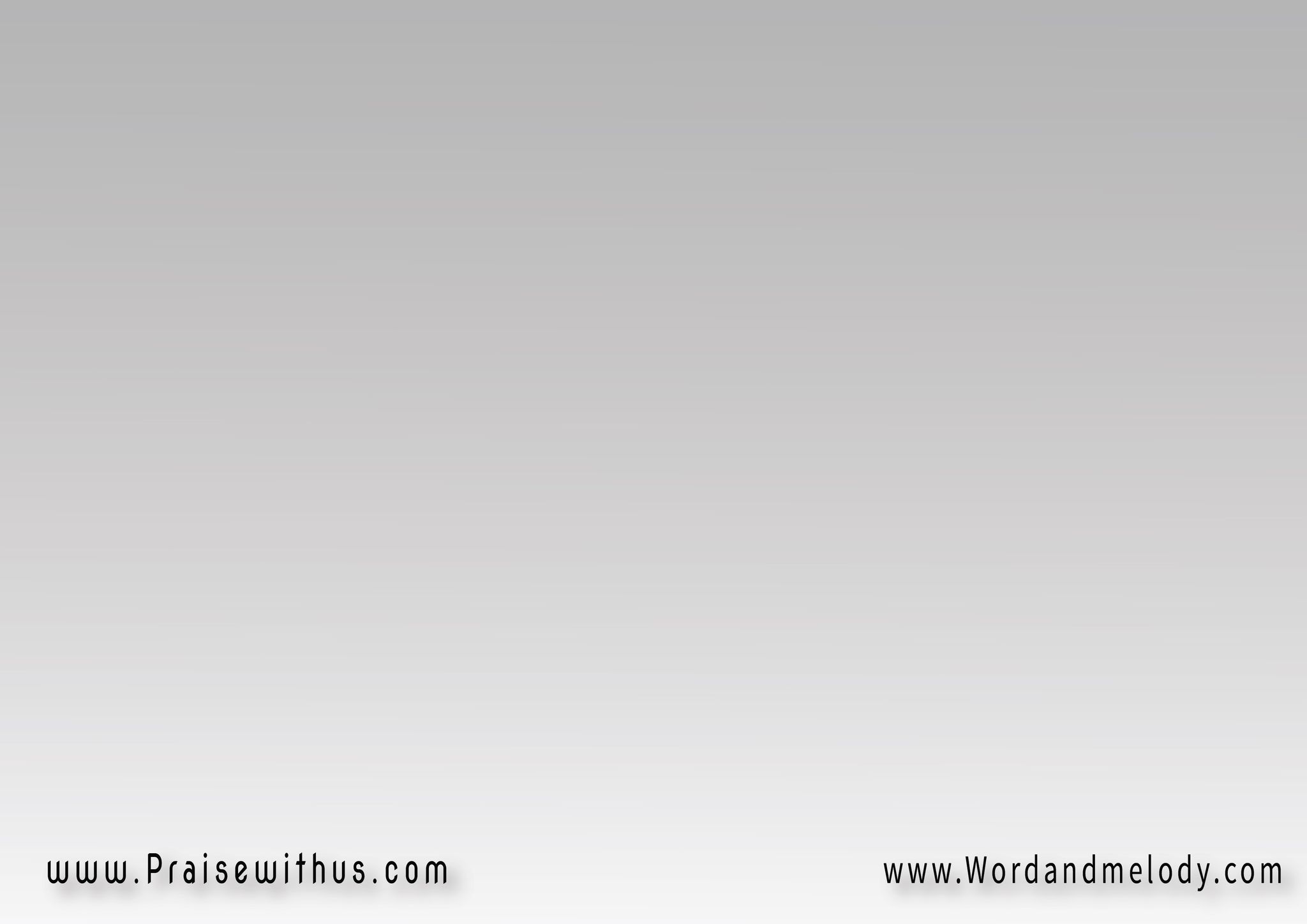 آتي إليك يا فادي حياتييا من تزيلُ كلَّ خوفيآتي إليك يا نجاتييا رافعي من كل ضعفي
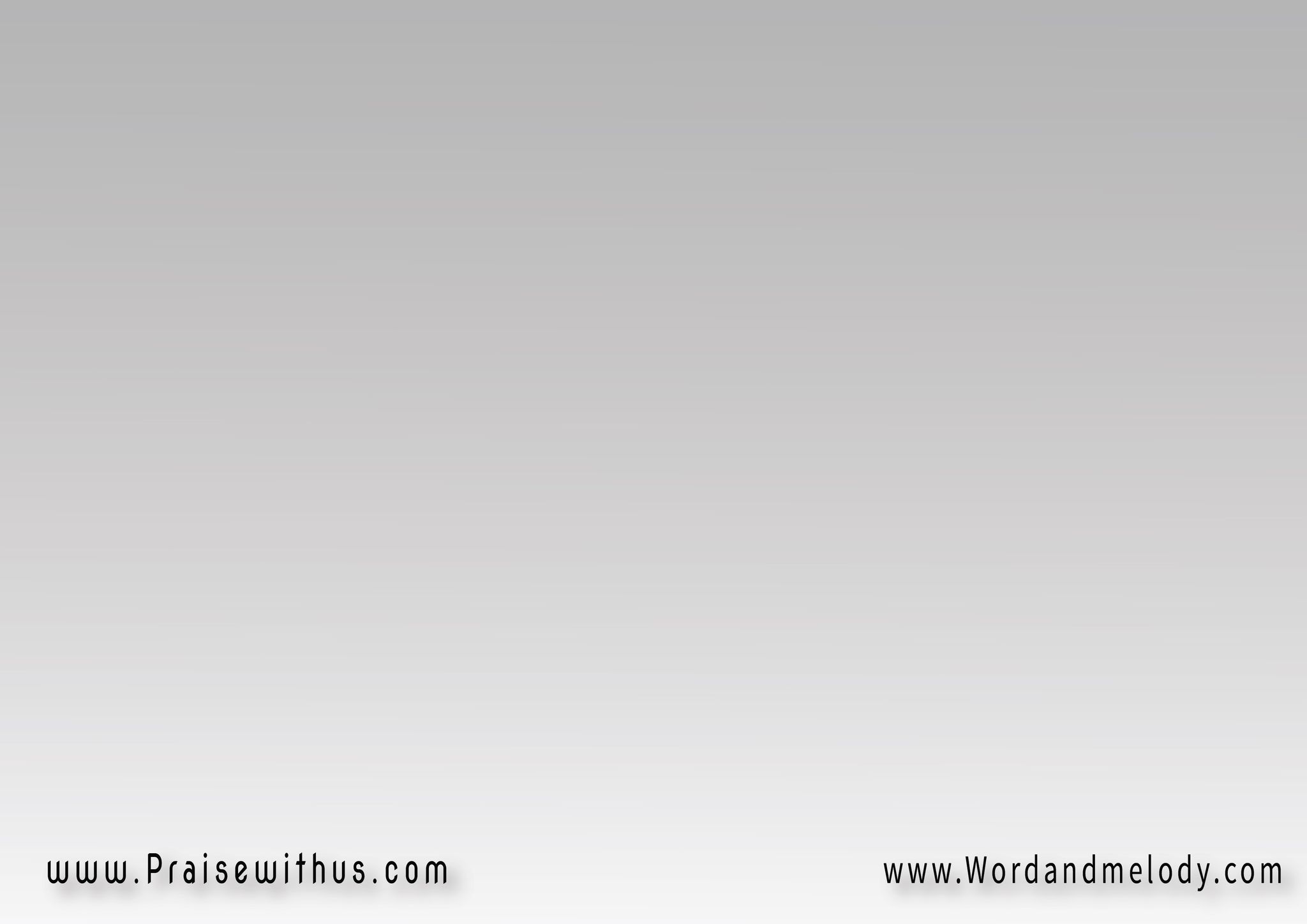 إليك يا مانح الغفران 
أرفع نشيديإذ قلتَ لذتي في الإنسانأعطيتَ معنى لوجودي
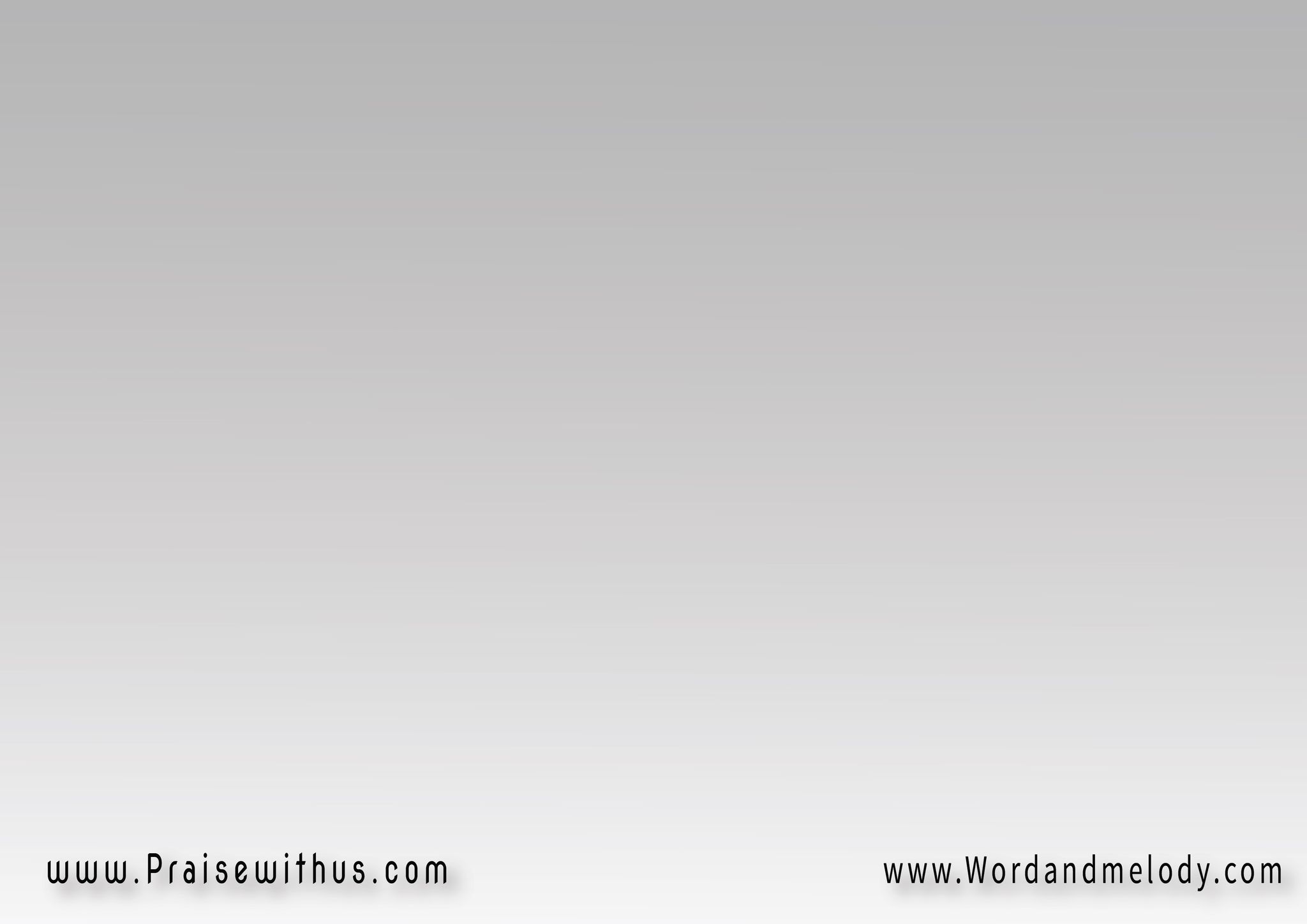 فيلذُّ لك نشيديوأنا أفرح بك
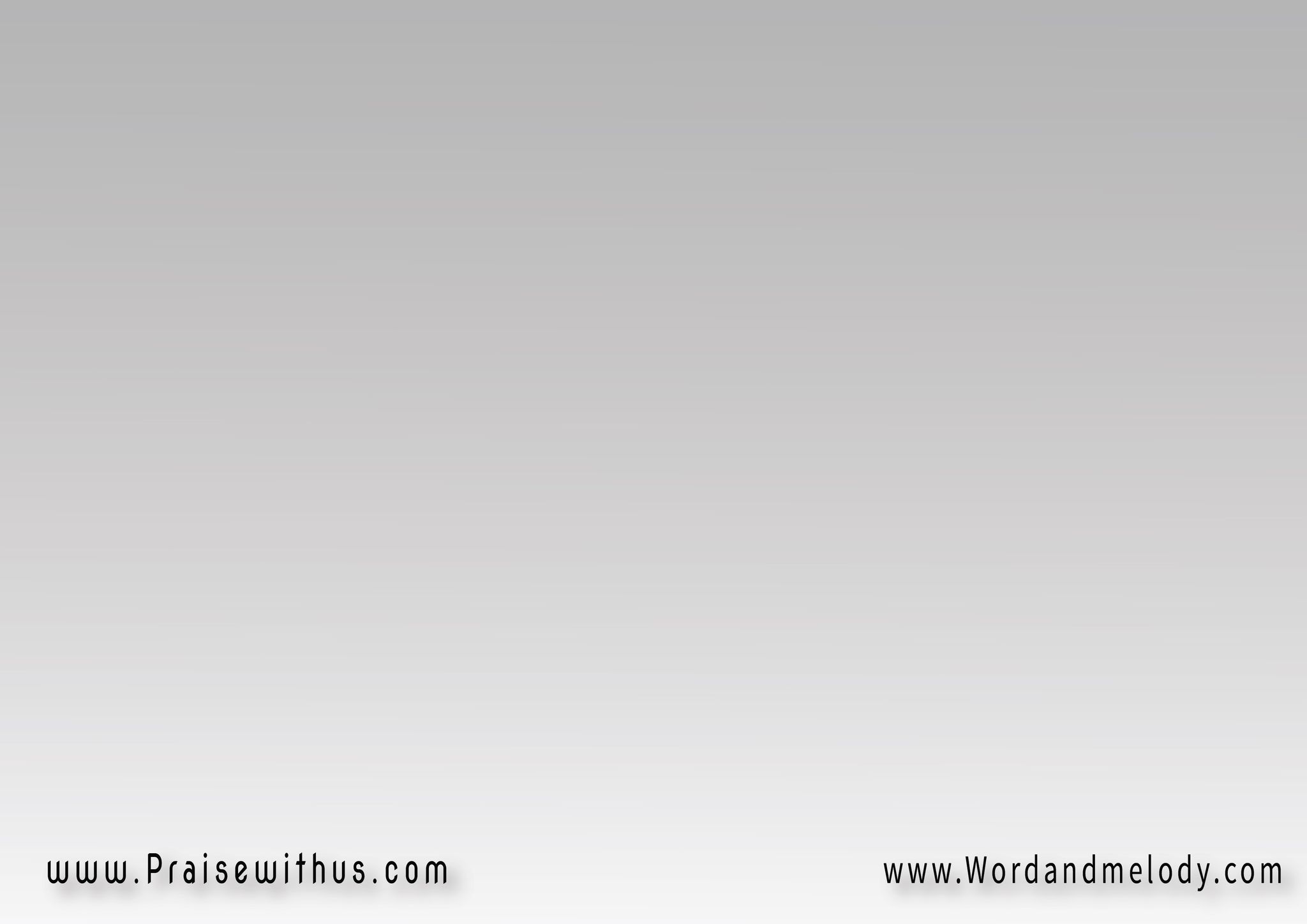 آتي إليك يا حبيبيأنسيتني كلَّ ماضيَّبانتصار شخصكفي حياتي، لا عبودية
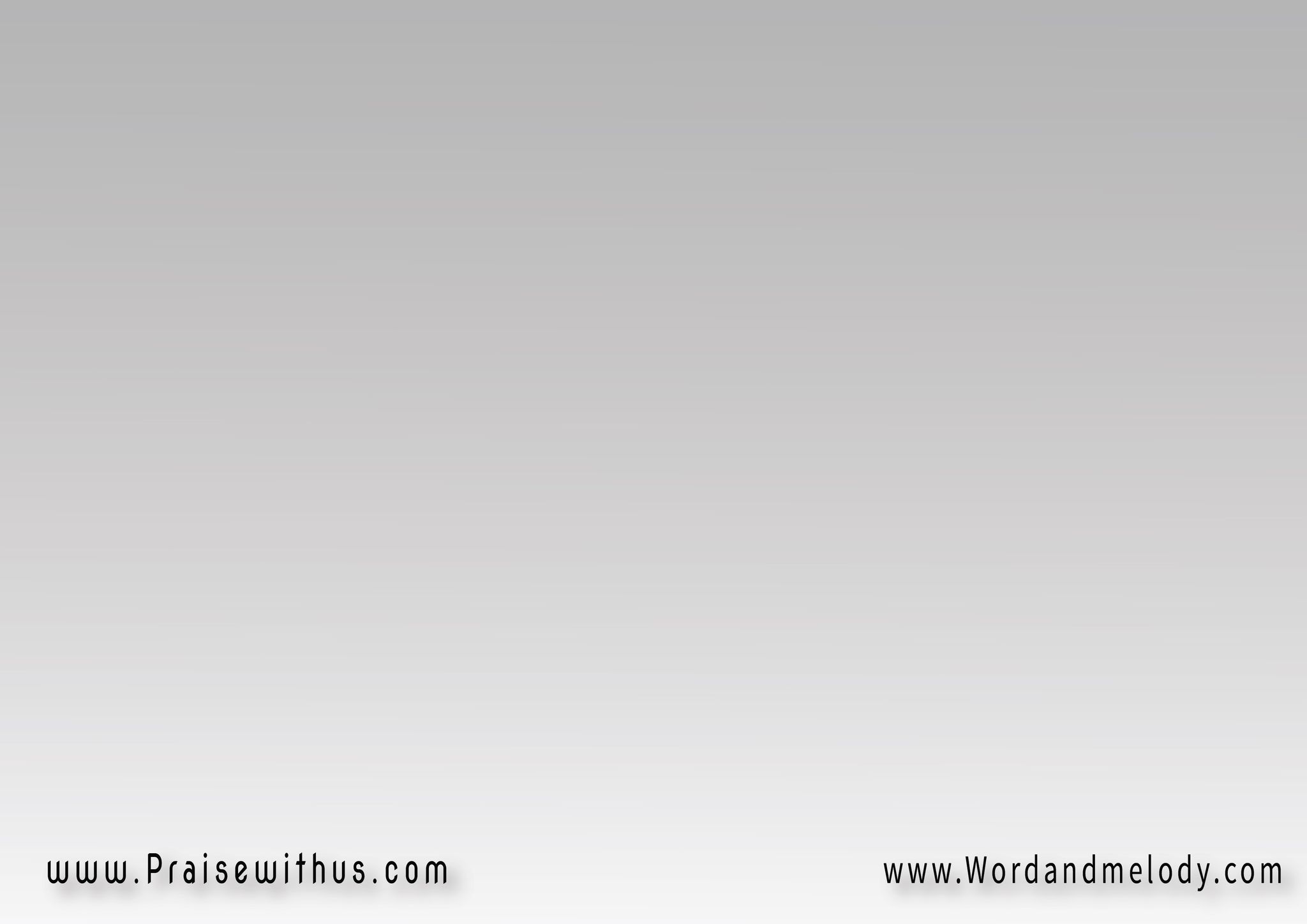 إليك يا مانح السلام 
أطلب حضوركالحيَّ في داخلي الآنوسلطانَ روحِك
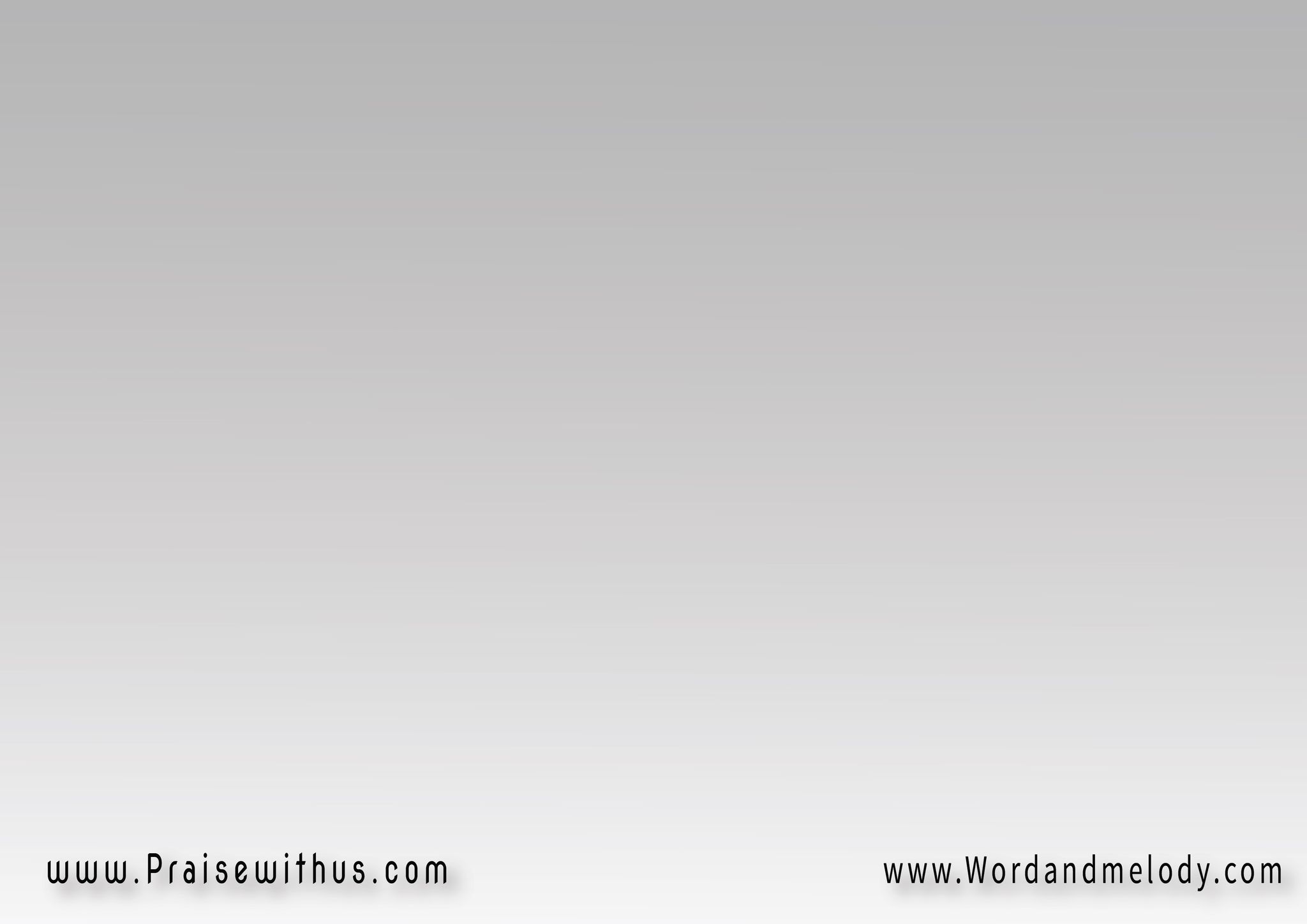 فيلذُّ لك نشيديوأنا أفرح بك
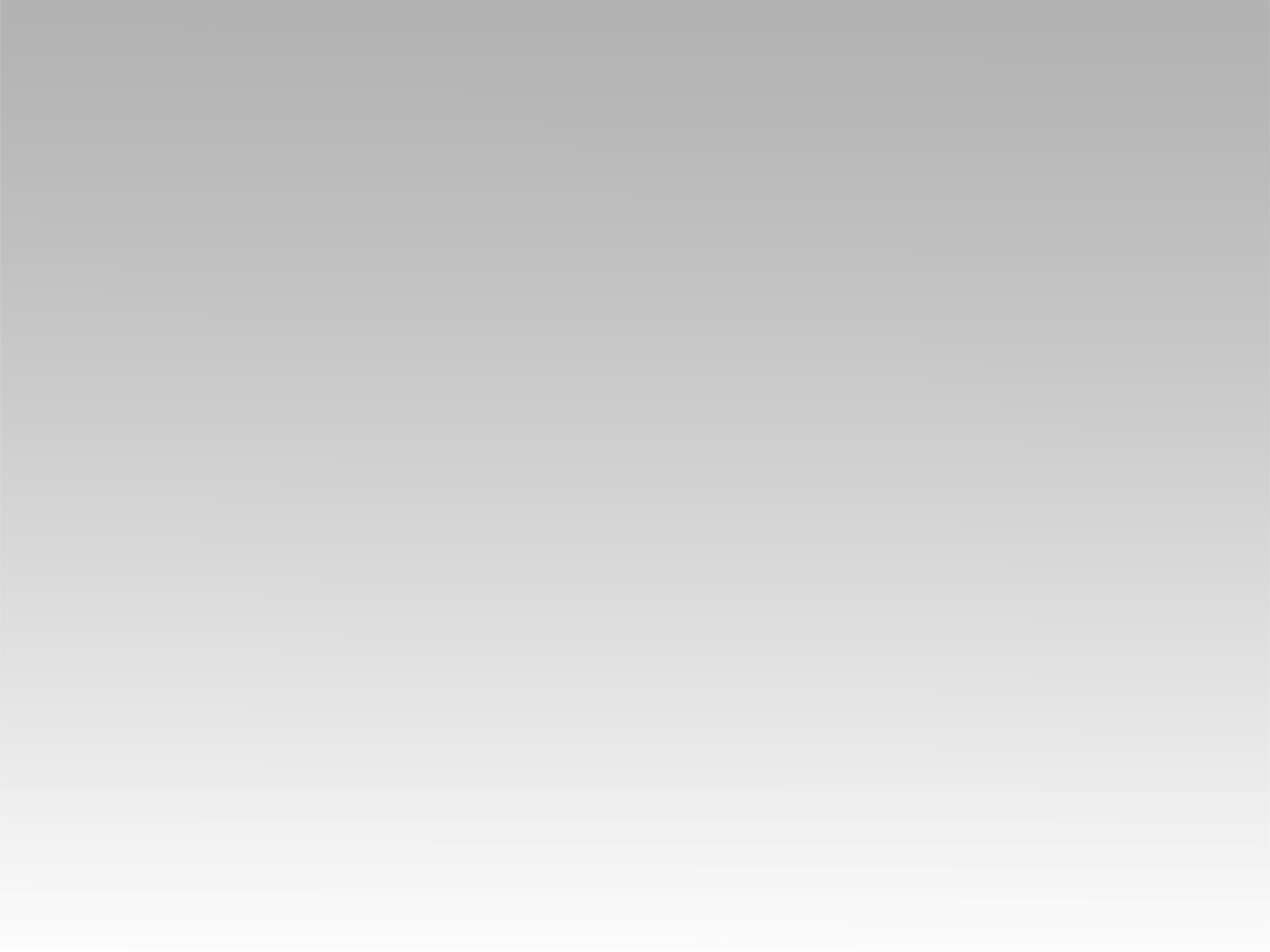 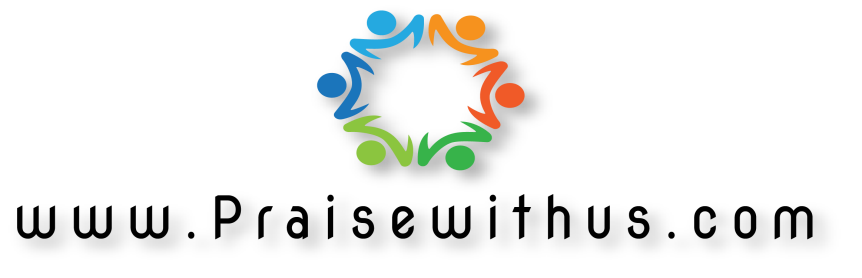